FINANCE
VARIANCE ANALYSIS
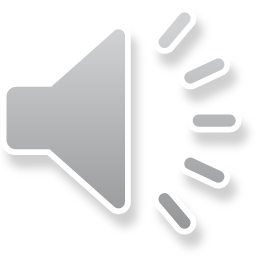 Variance Analysis
Focuses on differences (variances) between realized values and forecasts
Examination and interpretation of differences between what has actually happened and what was planned
Can provide managers with useful information
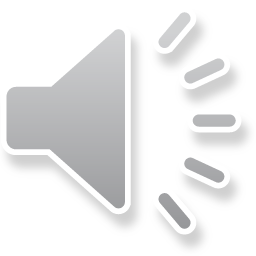 Cont.
Primary focus should not be to assign blame for unfavorable results, but to uncover the cause of problems so that these problems can be corrected as quickly as possible and avoided in the future 
Unfortunately, not all variances are controllable
Based on static and flexible budgets
Static budget:  budget that is prepared at the beginning of a planning period
Flexible budget:  budget that is based on the static budget but adjusted to reflect realized volume
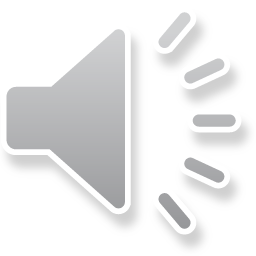 Formulas
Profit variance = Actual profit – Static profit
Revenue variance = Actual revenue – Static revenue
Cost variance = Static cost – Actual cost
Price variance = Actual revenue – Flexible revenue 
Volume variance = Flexible revenue – Static revenues 
Management variance = Flexible costs – Actual costs
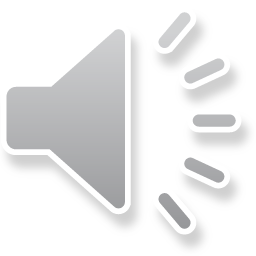 Caveat
Positive variance = good
Negative variance = bad
More detailed analysis is required to determine underlying causes
Revenue shortfall? 
Excessive costs? 
Other things
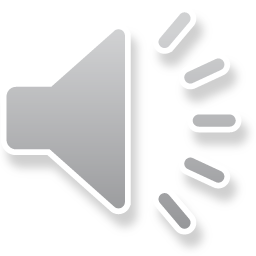